Chapter 17 “The Tide of War Turns”
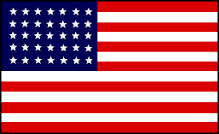 17.3 The North Wins
September - Battle of Antietam – Victory for the Union
December - Burnside makes a disastrous attack at Fredericksburg – Victory for the Confederacy
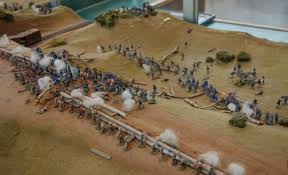 1862 Events
May – Lee defeats General Joseph Hooker at Chancellorsville -  Confederate victory
July- Union wins at the Battle of Gettysburg

- Grant defeats the Confederacy at the Siege of Vicksburg
November – Lincoln delivers the Gettysburg Address
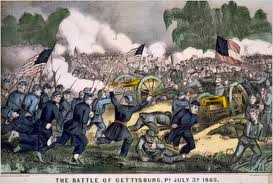 1863 Events
March – Lincoln puts Grant in charge of the entire Union army
May – Battle of the Wilderness
June- Battle of Cold Harbor
September – Sherman takes Atlanta
November – Lincoln is re-elected POTUS
December – Sherman takes Savannah
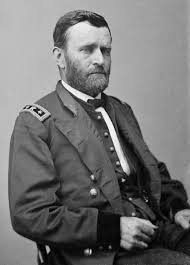 1864  Events
Union Successes at Gettysburg and Vicksburg
The North begins to win the war
Britain gave up thoughts of supporting the South in the war
Lincoln found a man willing to fight General Lee in General Grant
The Siege at Vicksburg fulfilled a major part of the Anaconda Plan
1/3 of Lee’s men were killed or wounded at Gettysburg
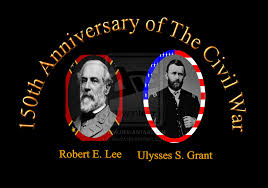 1865 Events
April – The Union army takes Richmond
April – Lee surrenders at Appomattox Court House
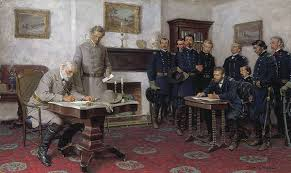